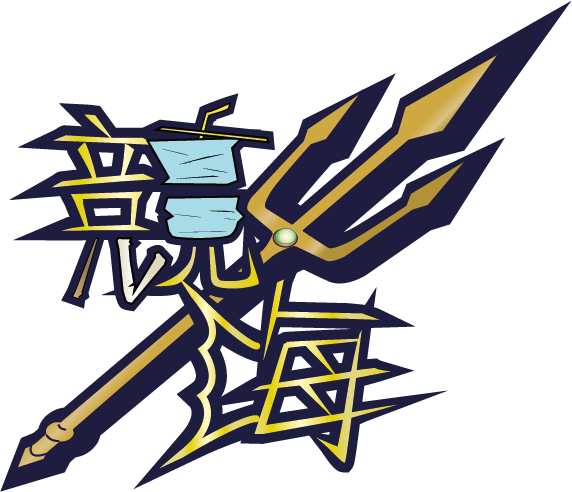 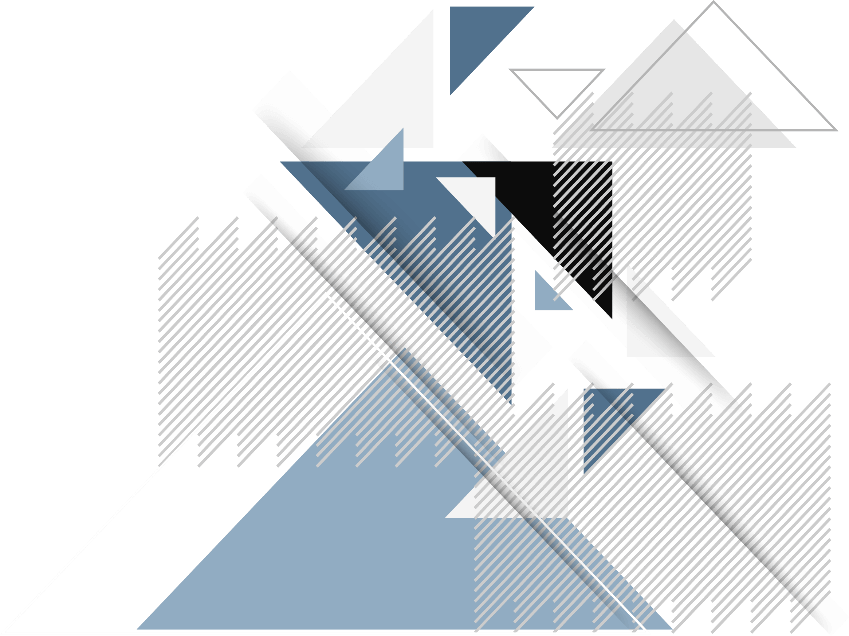 遊戲對提升學習動機之研究
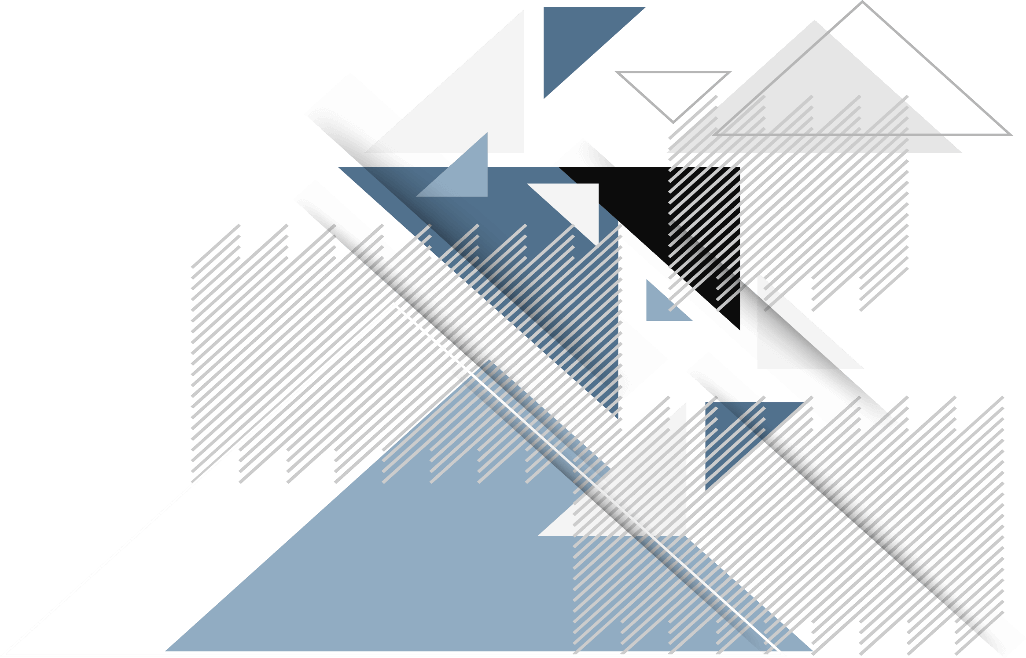 專題成員:許清彰、許靖慧、周建穎、謝昀達
指導老師：李佳衛
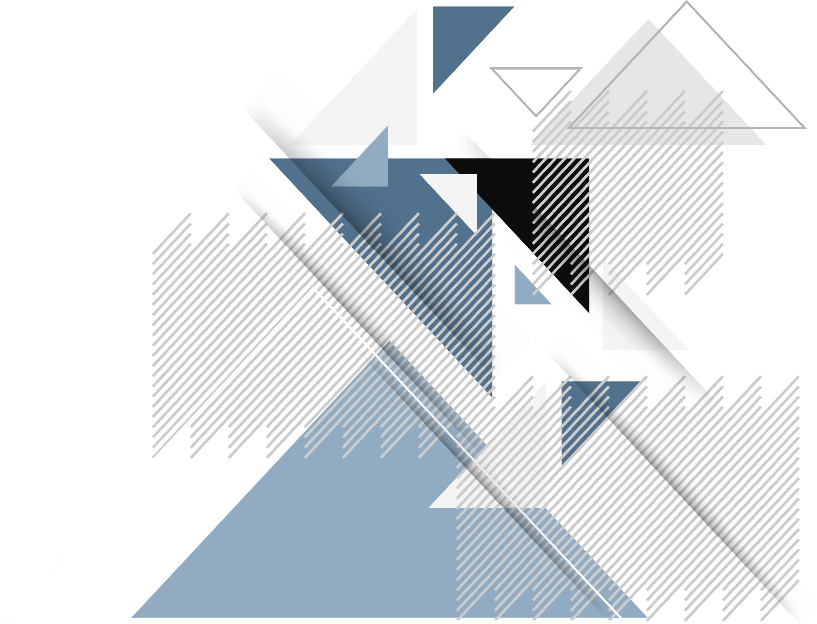 時間：2019年12月3日
前言
A
研究動機
目錄
研究步驟
B
研究結果
C
D
E
F
問題與討論
結論
01
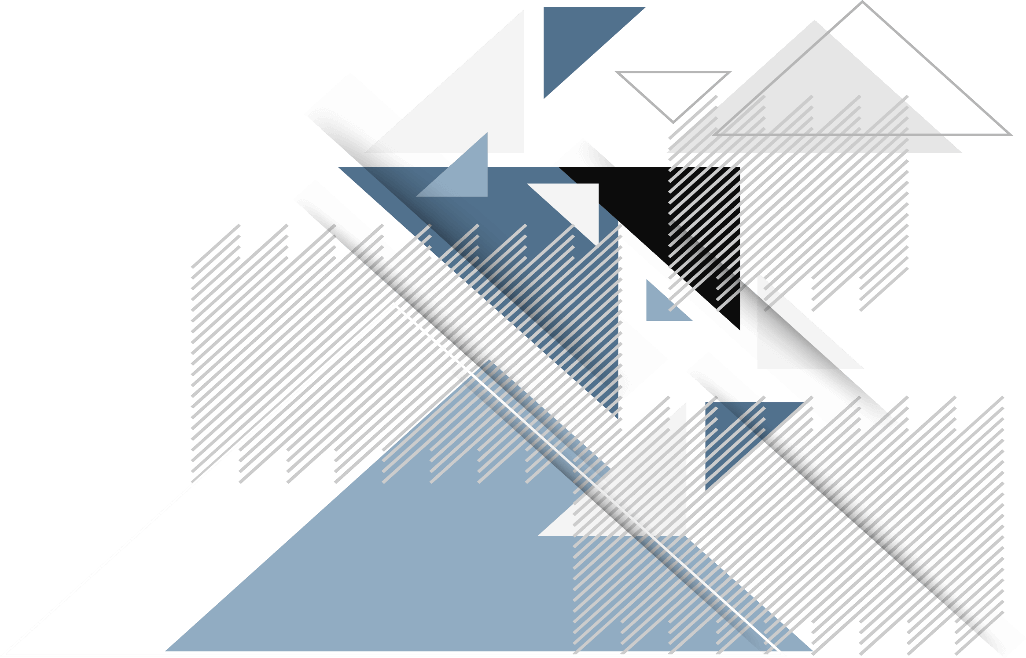 前言
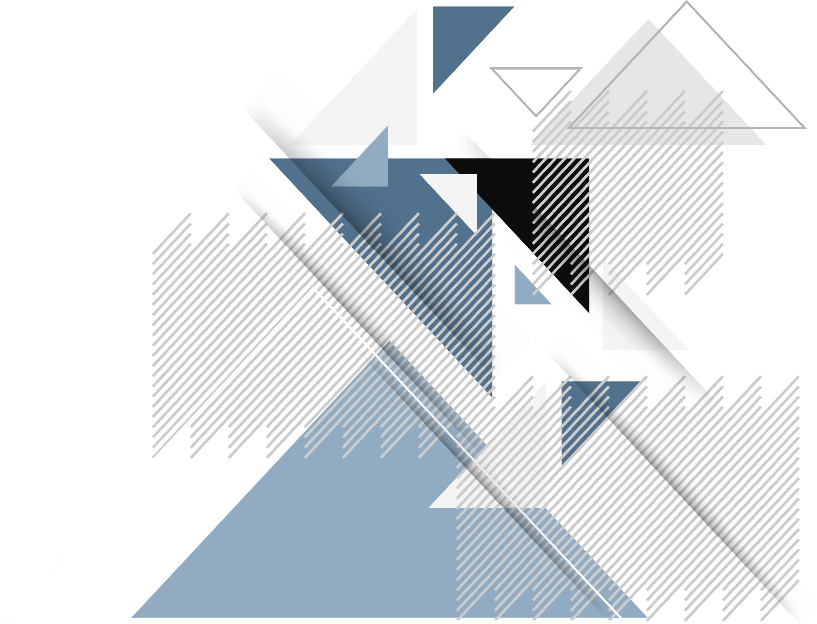 前言
本研究使用John M. Keller教授所提出之ARCS動機模式的四個要素作為理論研究，以及開發一套環境保育之角色扮演RPG遊戲，作為輔助教學之工具。讓學習不再是枯燥乏味，提升學童之學習動機。
02
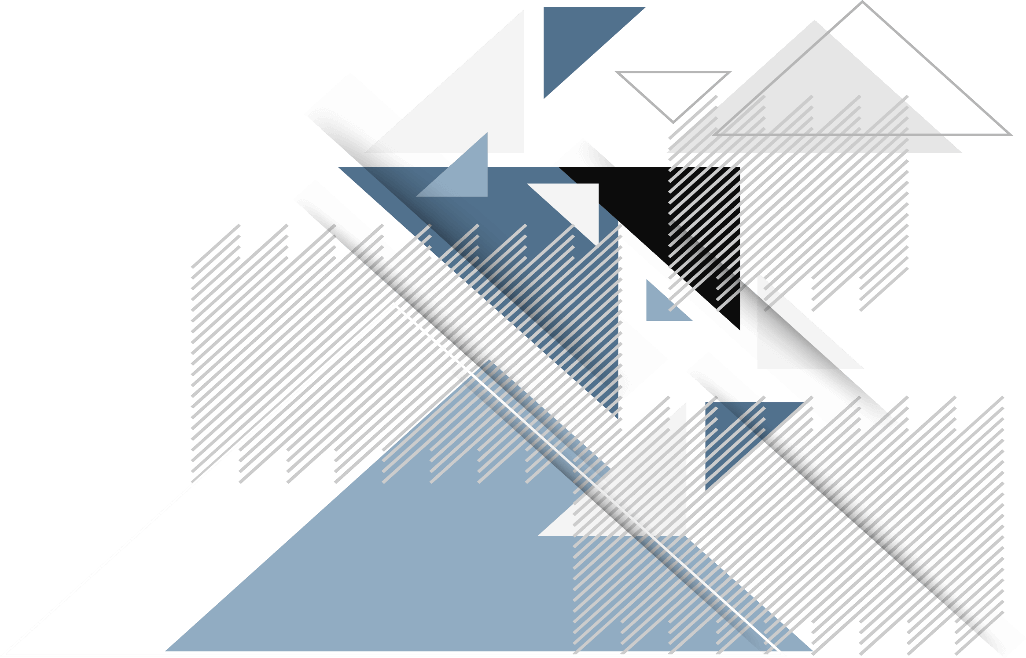 研究動機
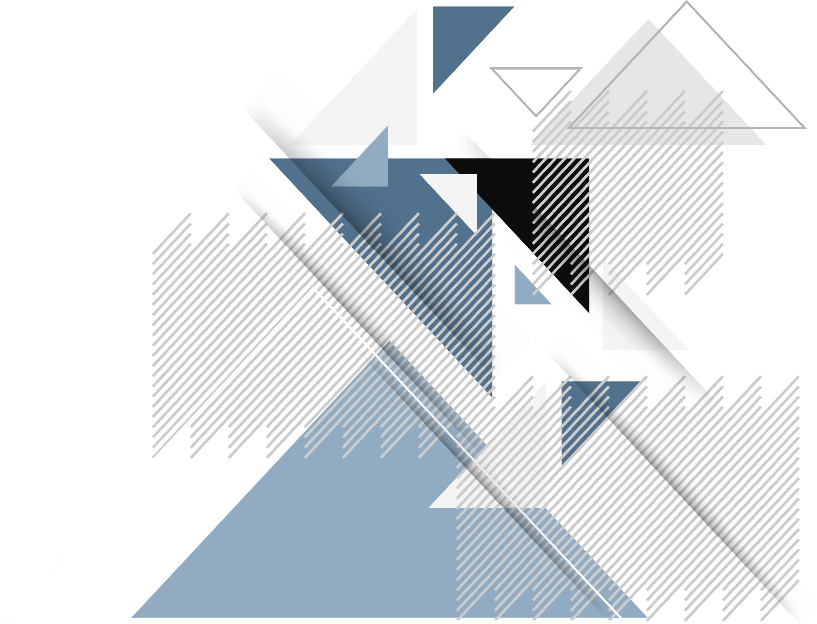 研究動機
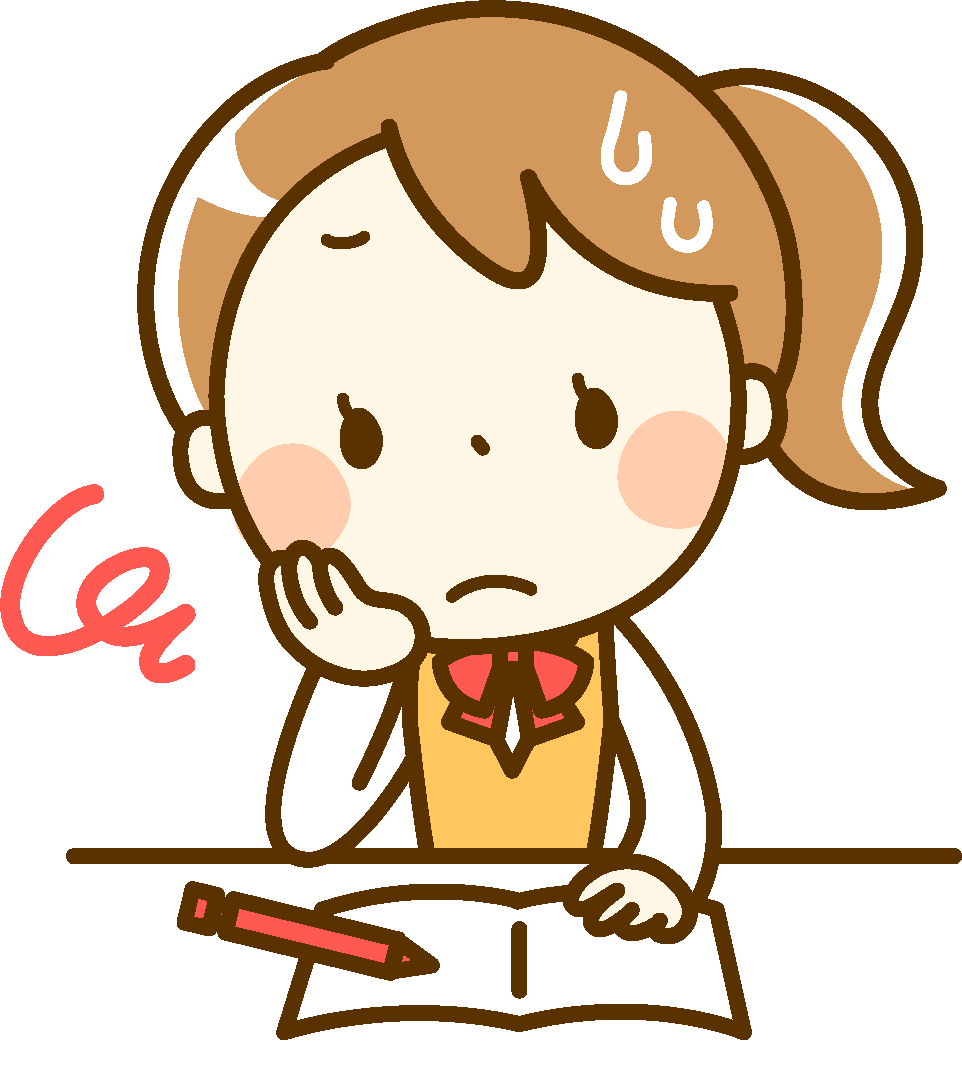 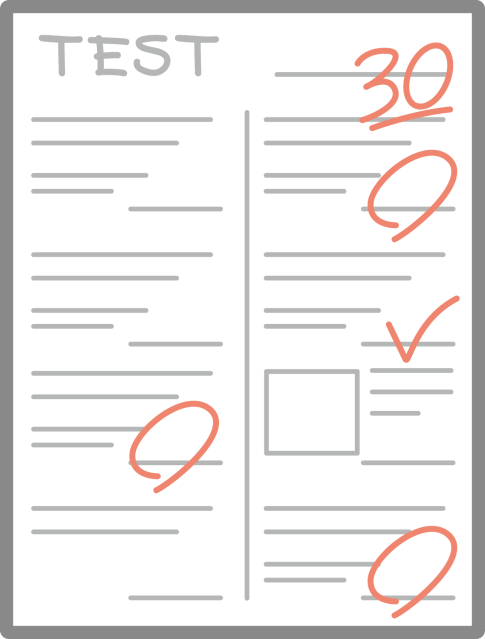 研究動機
我們開發一個問答式角色扮演遊戲，作為遊戲式評量。
增加了可以讓老師客製化試題的功能。
加入環保的要素在故事劇情中。
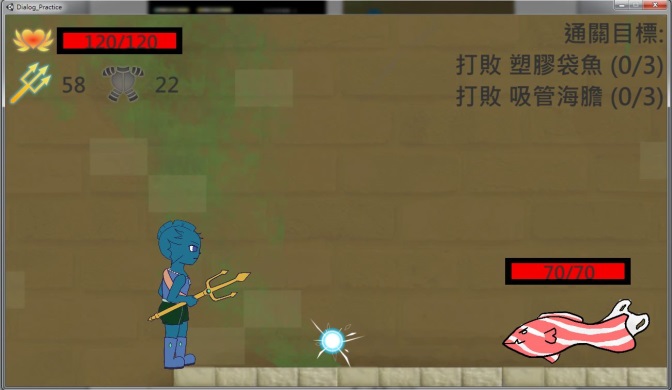 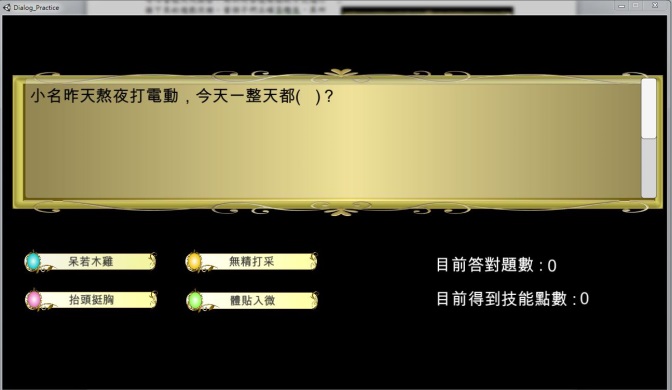 ↑角色扮演遊戲
↑客製化試題
03
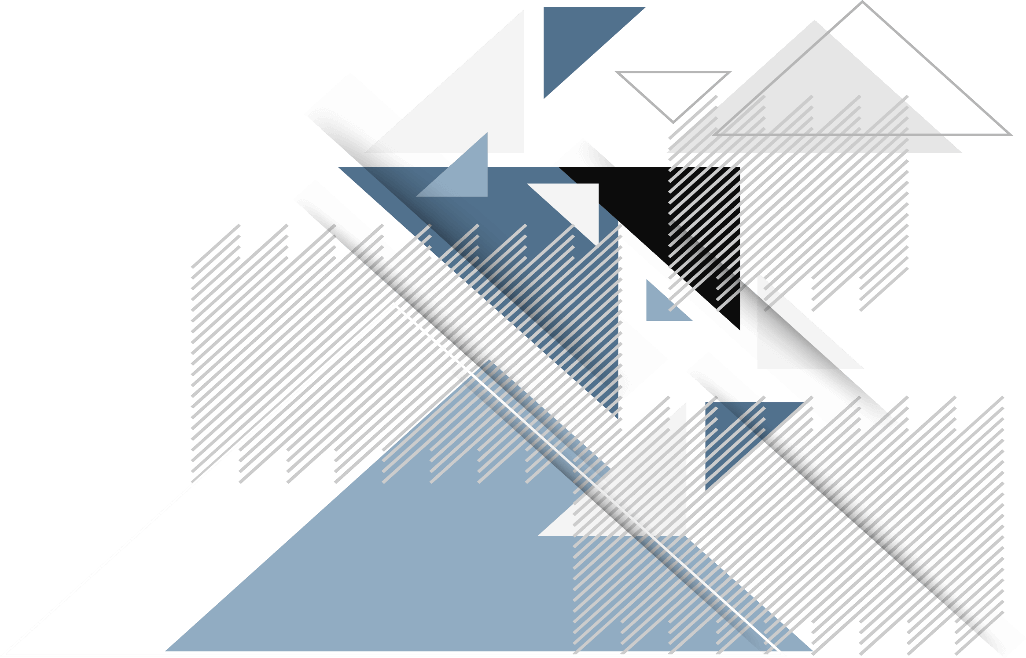 研究步驟
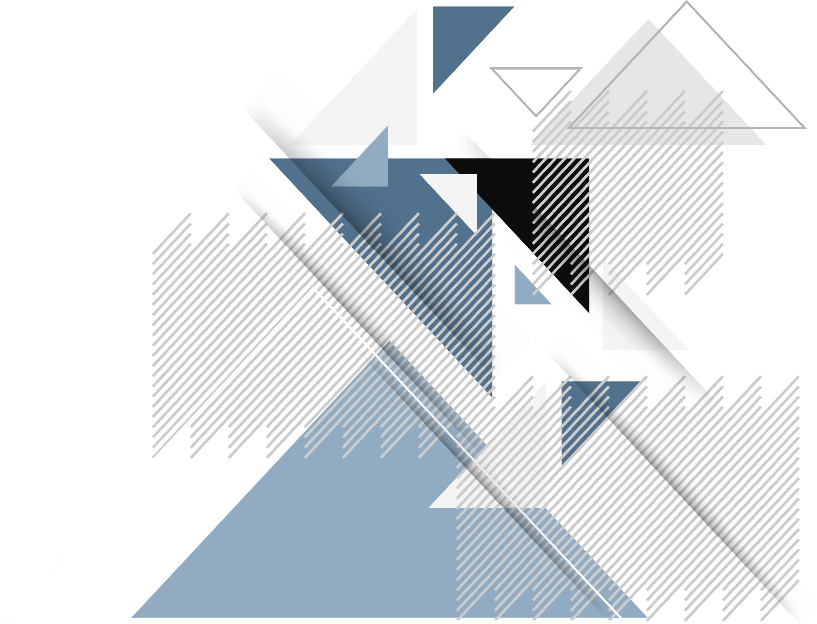 研究步驟
01
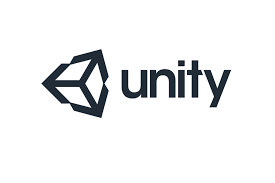 遊戲開發以Unity製作。
02
故事背景在於高度汙染的地球。地表已無生物存在，而有一種鮫人族，因生存在海底得到倖免，而環境的汙染及變異的生物也逐漸朝這裡襲來。
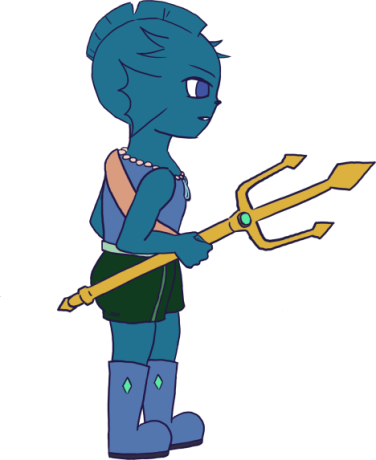 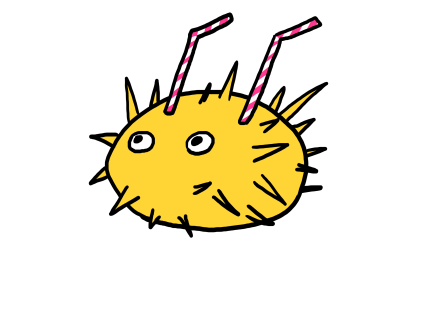 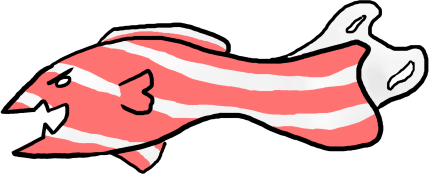 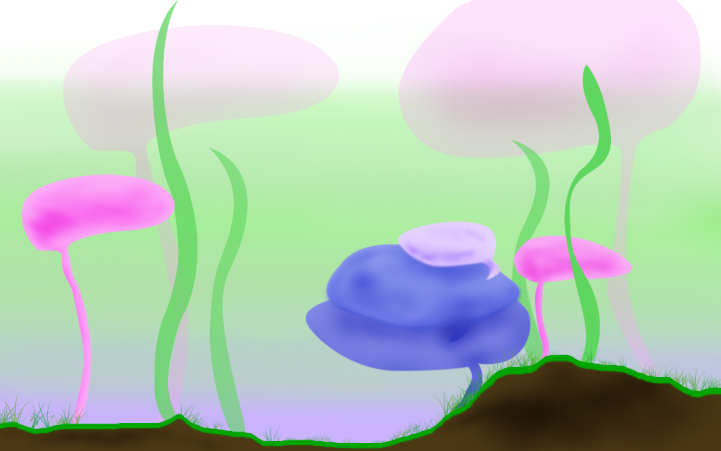 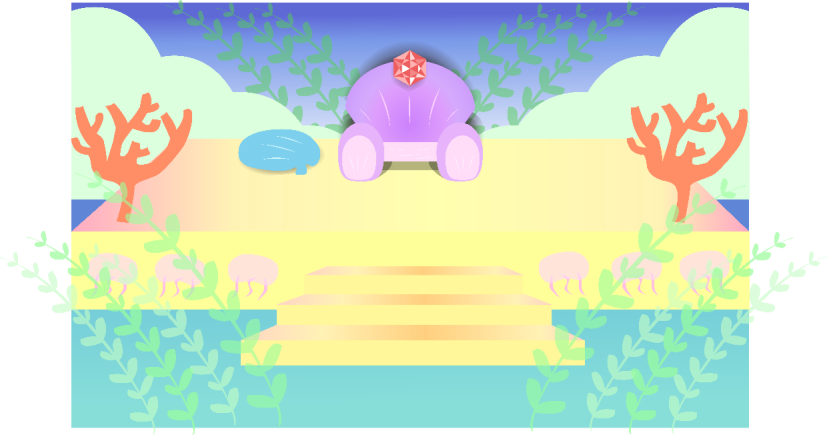 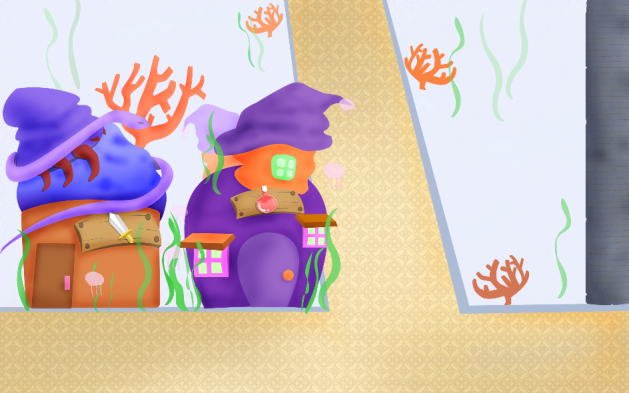 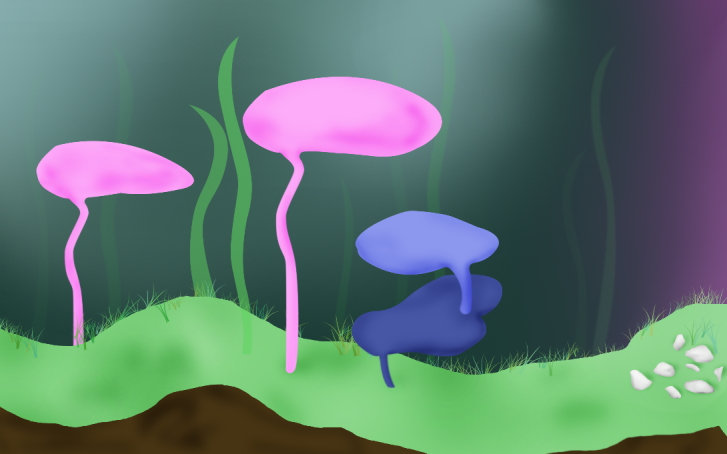 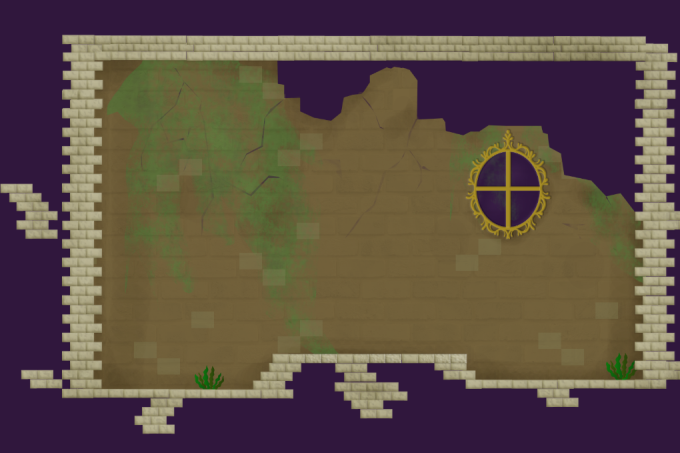 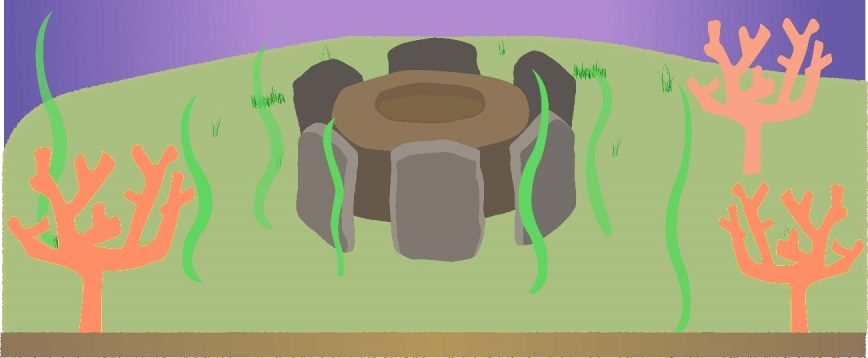 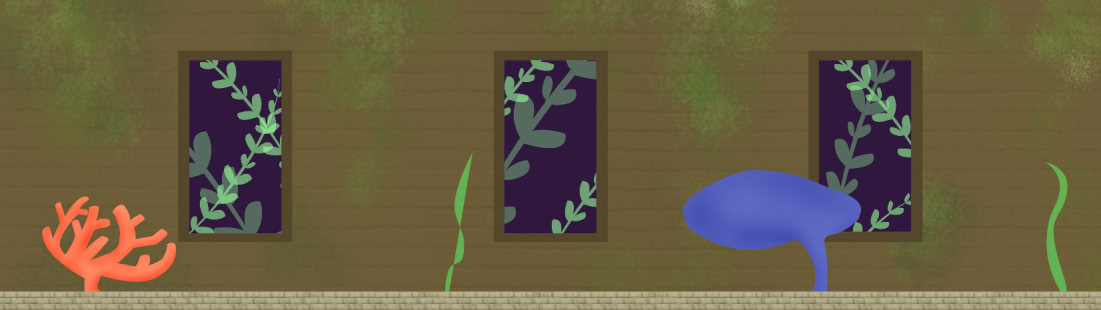 研究步驟
遊戲場景流程圖
海廢之陸
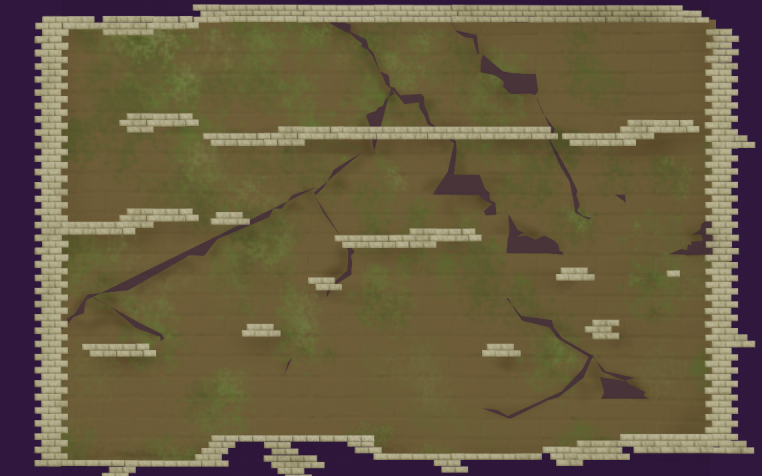 遺跡天台
遺跡二樓
二樓房間
王宮
王國廣場
王國近郊
遺跡入口
遺跡一樓
一樓房間
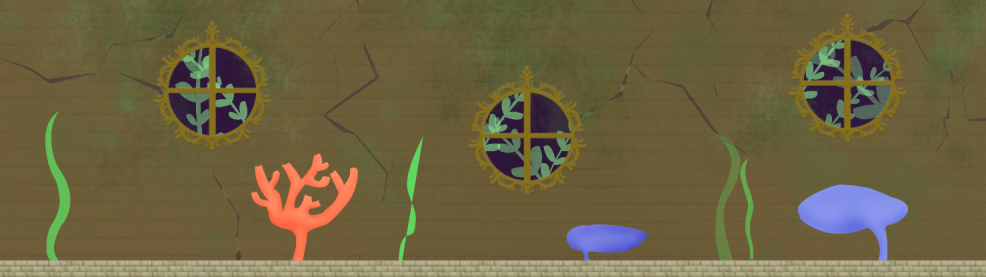 研究步驟
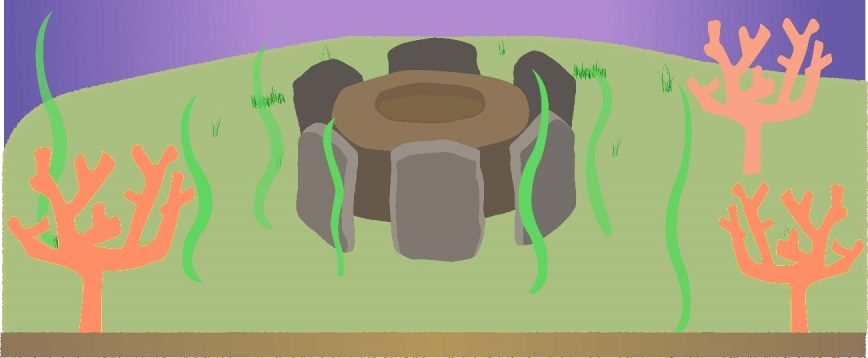 遊戲場景流程圖
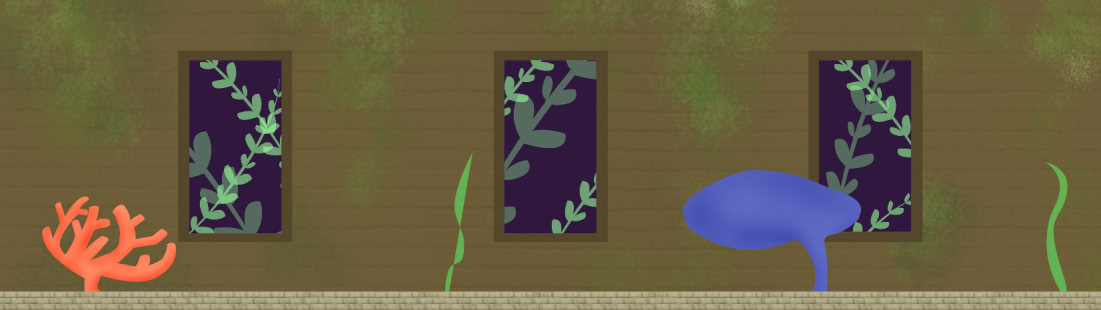 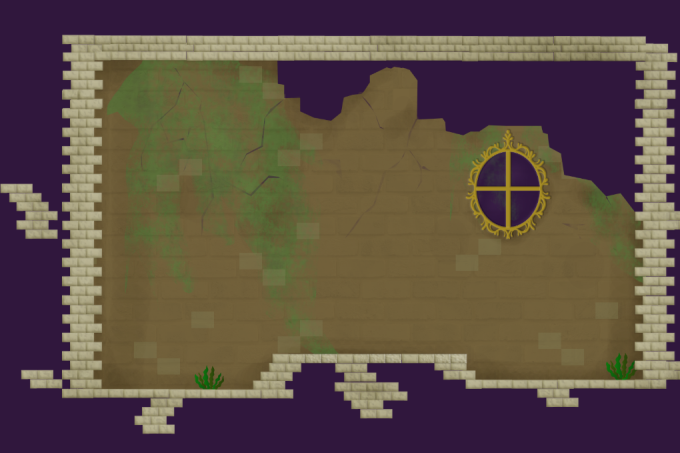 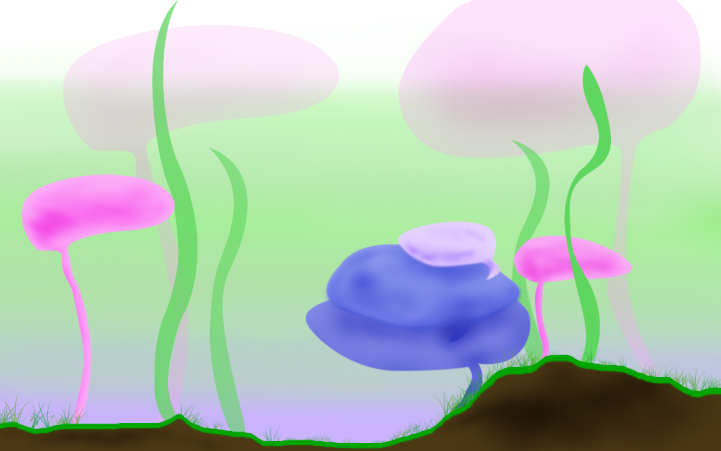 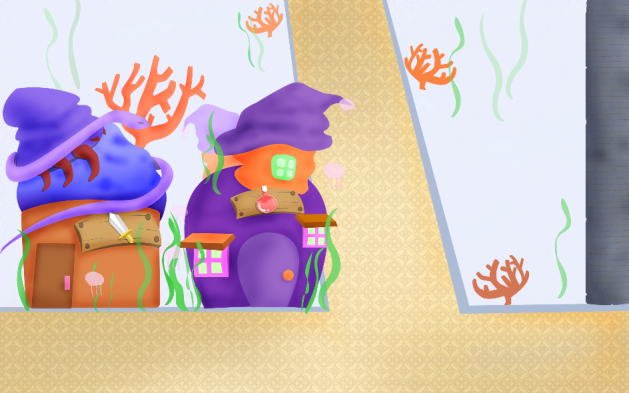 海廢之陸
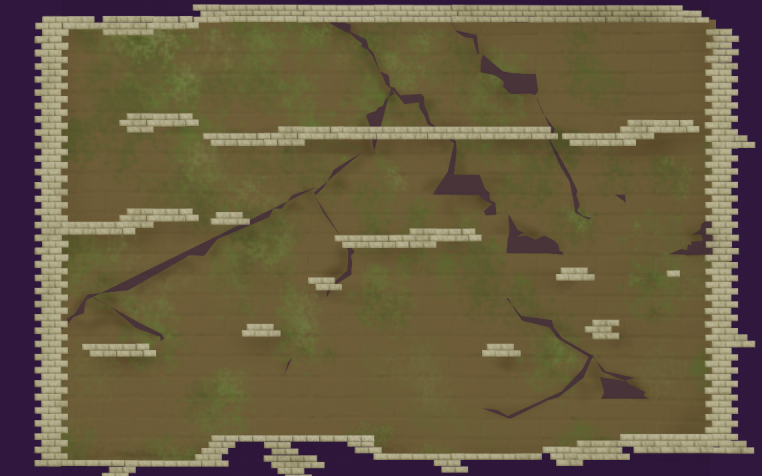 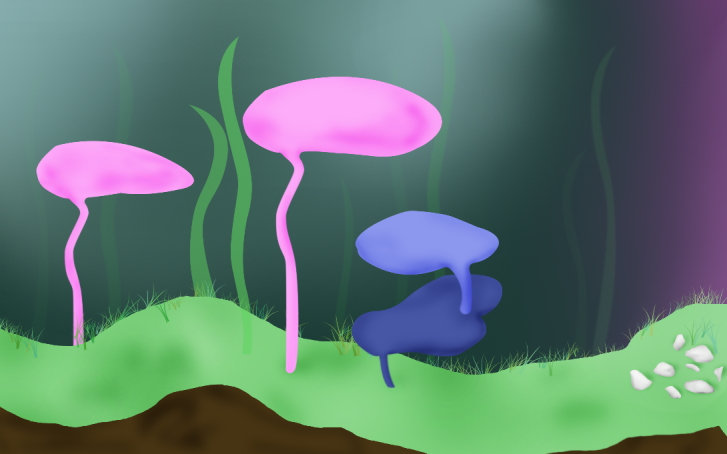 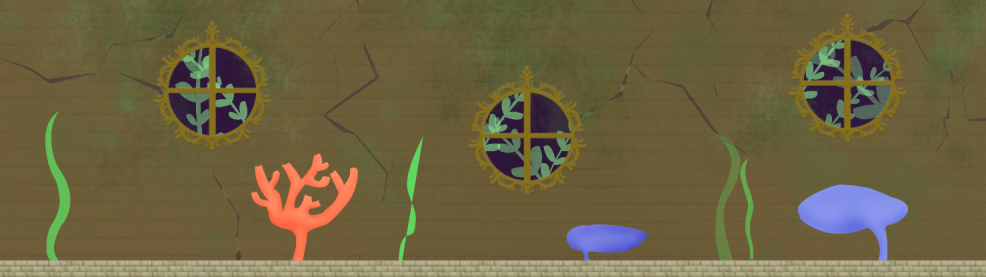 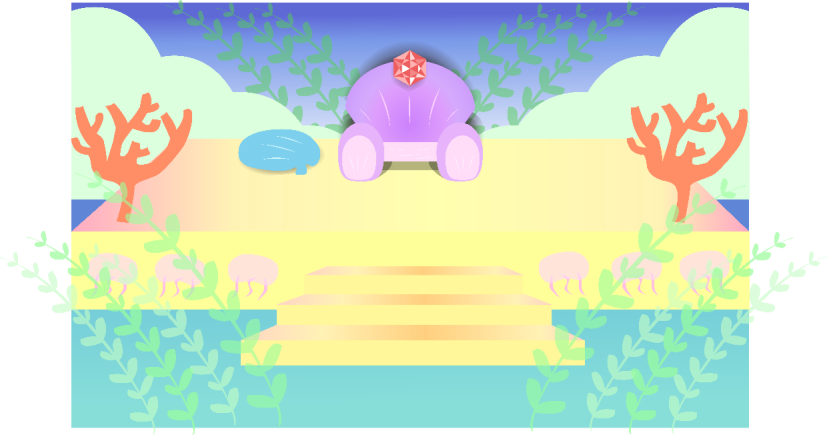 遺跡天台
遺跡二樓
二樓房間
王宮
王國廣場
王國近郊
遺跡入口
遺跡一樓
一樓房間
研究步驟
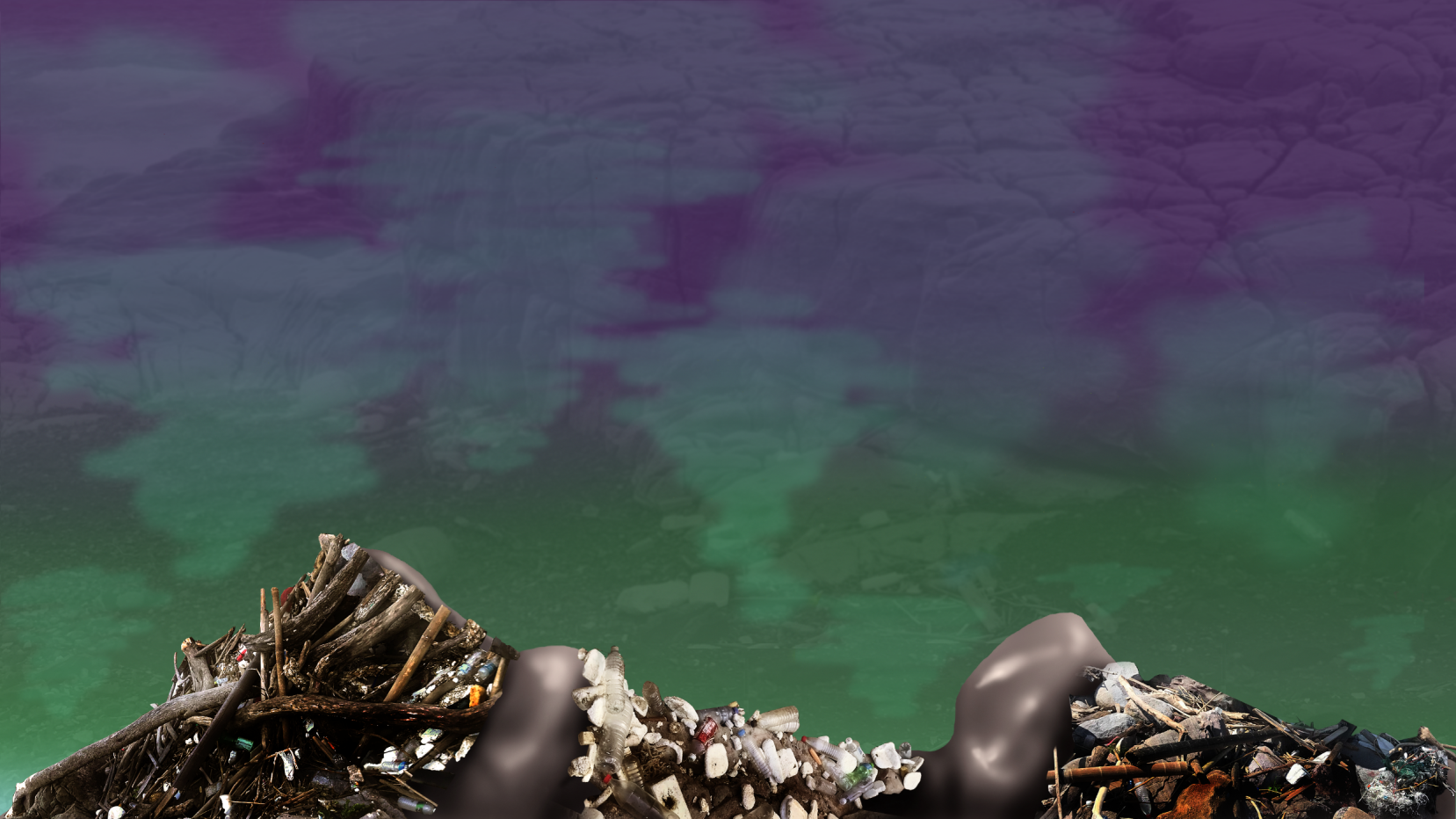 海廢之陸
研究步驟
遊戲玩法
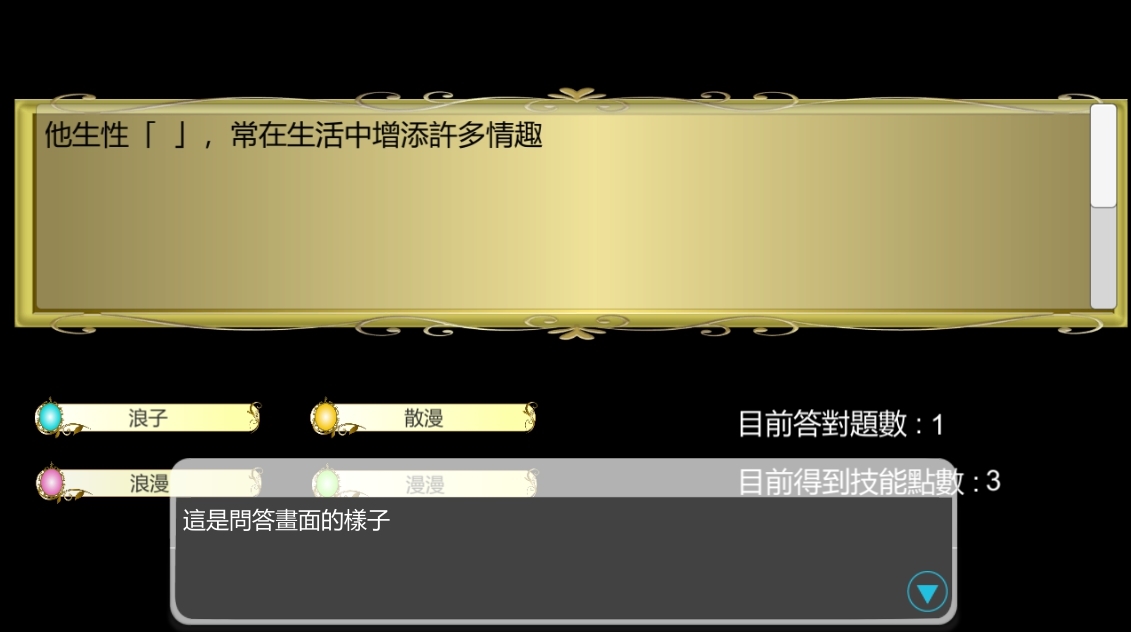 ↑進入問答
研究步驟
遊戲玩法
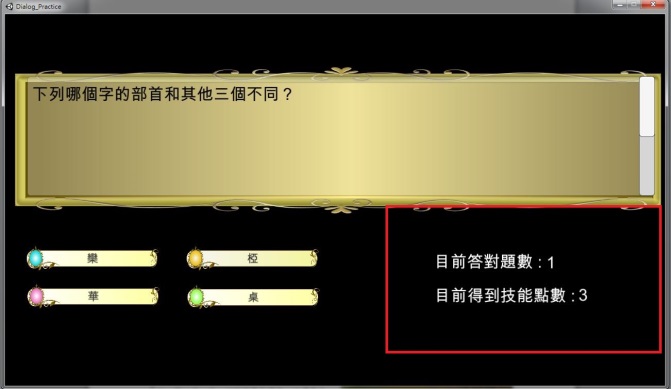 ↑回答正確
研究步驟
遊戲玩法
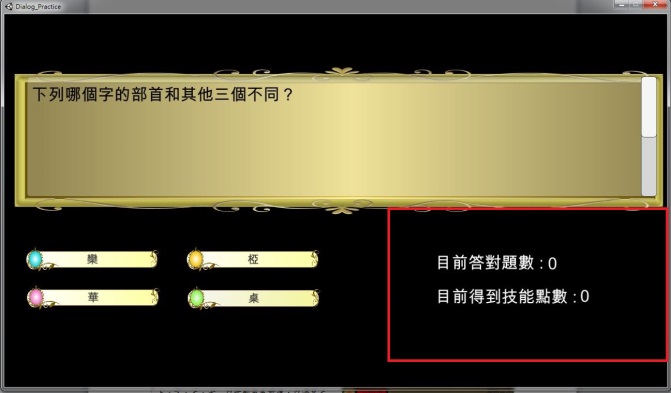 ↑ 回答錯誤
研究步驟
遊戲玩法
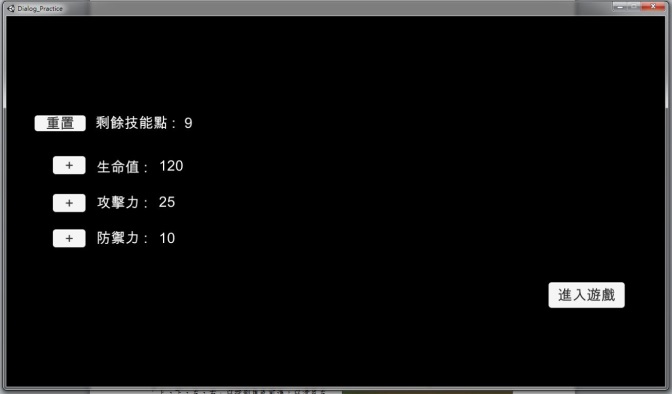 ↑升級配點
研究步驟
遊戲玩法
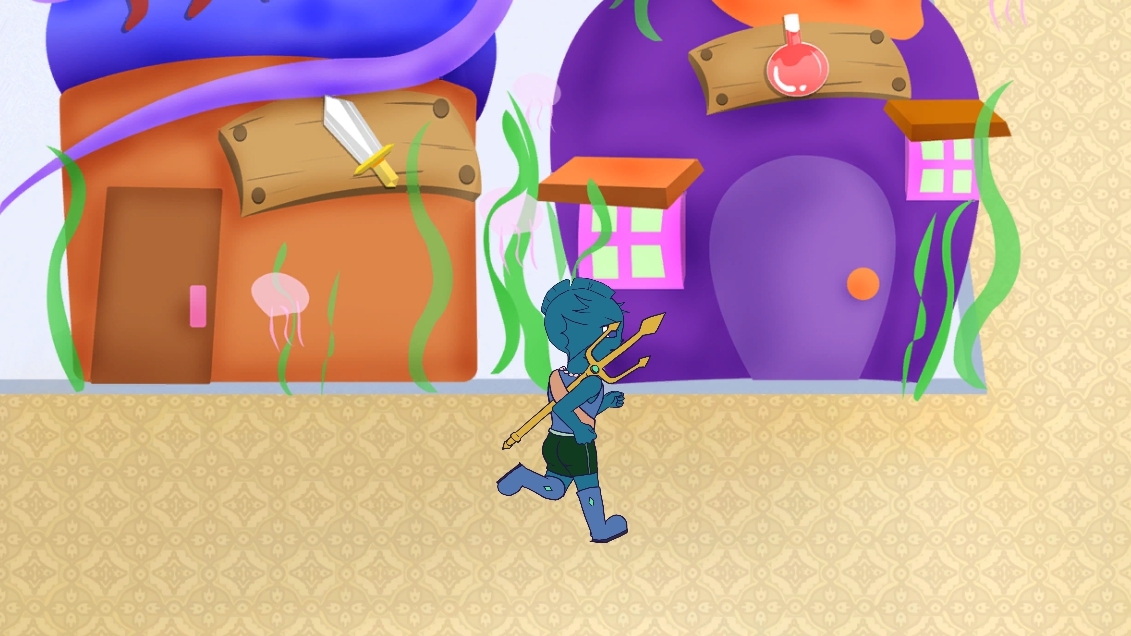 ↑開始冒險
04
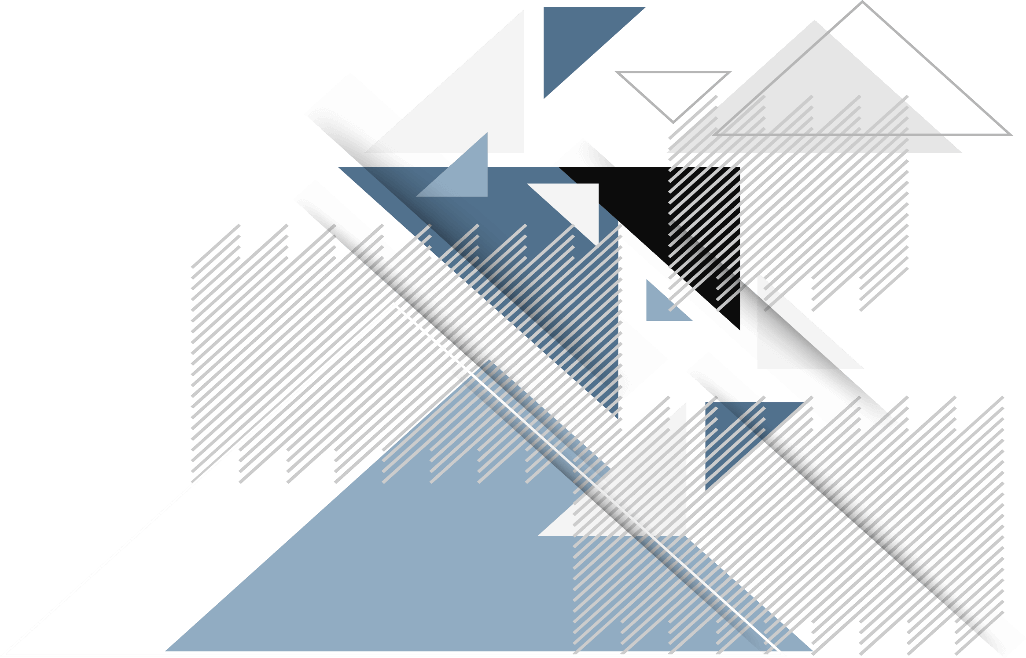 研究結果
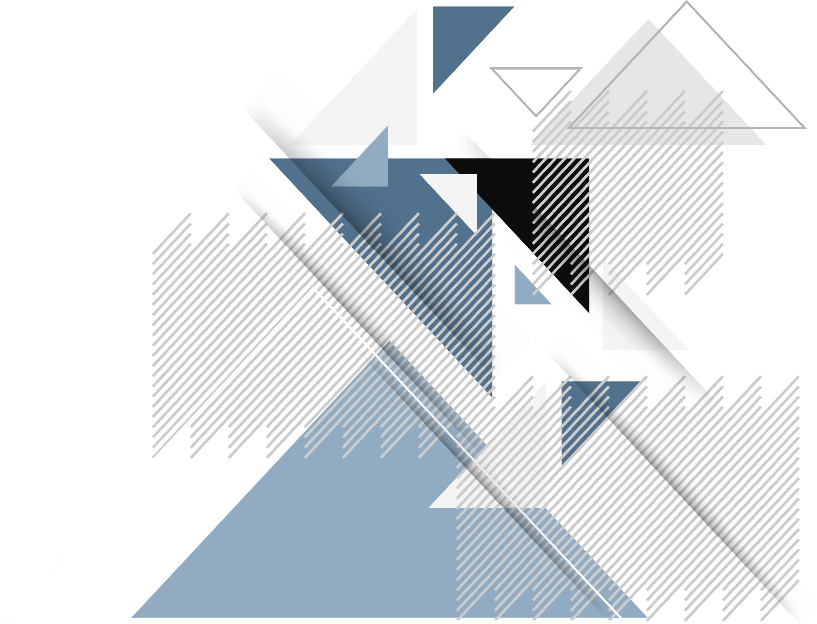 Satisfaction滿足感
Relevance 
相關性認知
Attention
專注力
研究結果
ARCS動機模式
ARCS
Confidence自信心
研究結果
有參與遊戲式評量的學生整體學習動機有提升。
表1
參加遊戲式教學與否之差異無母數相依樣本分析
研究結果
質性分析- 利用訪談分析的結果，分析有或無參與遊戲式評量之間的差異。
研究結果
專注力 (Attention)：
未參與遊戲式評量-
	「嗯，那個時候就只想專心上課。」
				(訪SF190904)
	有參與遊戲式評量-
		「老師讓我們答題的時候會很專注。」
					(訪SB190904)
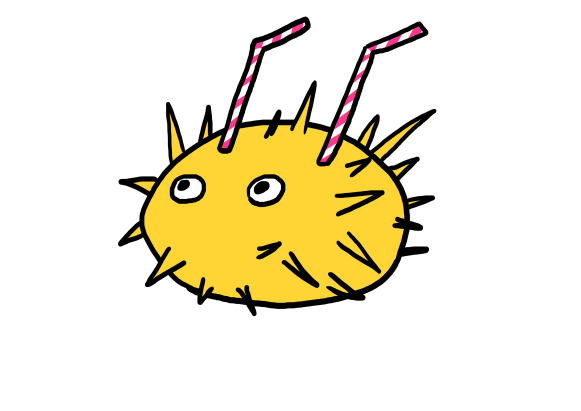 研究結果
相關性認知(Relevance)：
	未參與遊戲式評量-
		「幫忙解決課業上的問題。」
				(訪SE190904)
	有參與遊戲式評量-
		「有一點，比較能回想起上次上課到底講了些甚麼！」
						(訪SA190904)
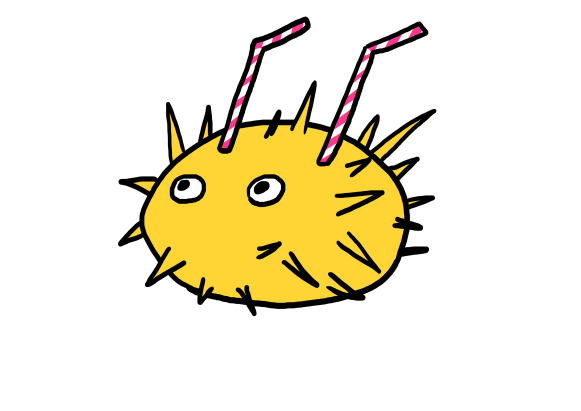 研究結果
自信心(Confidence)：
	未參與遊戲式評量-
		「比同學學的多一點，很有成就感。」						(訪SE190904)
	有參與遊戲式評量-
		「破關的時候，很有成就感。」
				(訪SB190904)
		「答對題目的時候，很有成就感。」
				(訪SC190904)
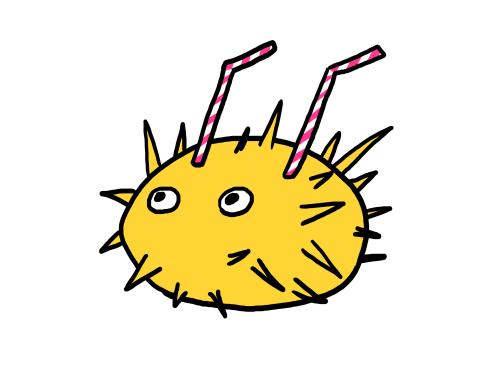 研究結果
滿足感(Satisfaction)：
	未參與遊戲式評量-
		「老師，數位學伴的老師教的東西都是我們還沒學到			的，那老師，學校的老師在教的時候就比較容易了解。」
						(訪SF190904)
	有參與遊戲式評量-
		「答題的那個遊戲讓我更加願意去學習。」
					(訪SB190904)
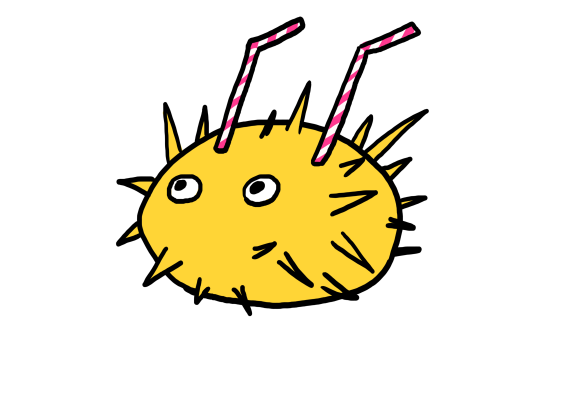 05
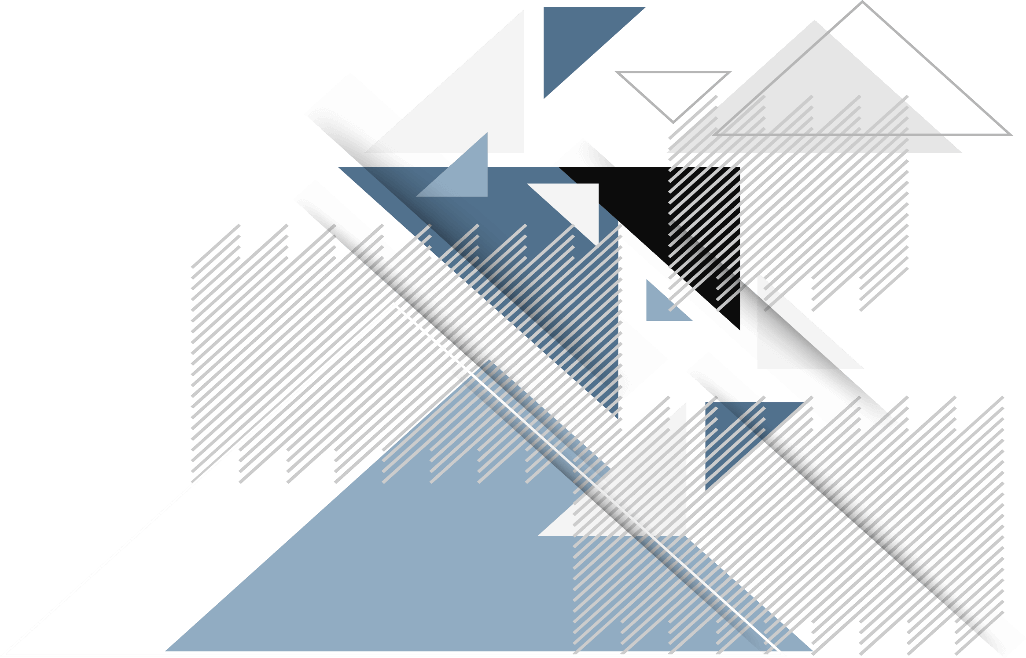 問題與討論
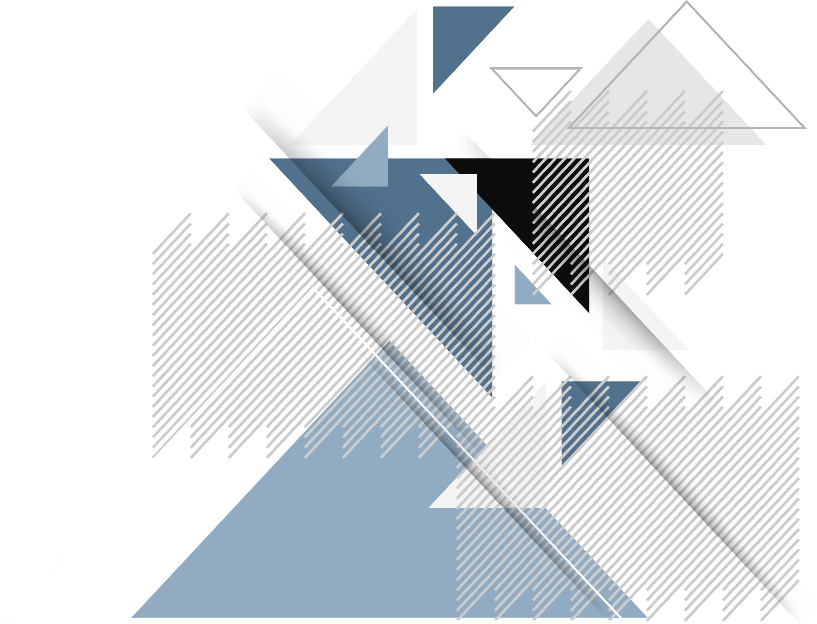 問題與討論
問題：中心翻轉問題
解決方式：使用Unity的Sprite Editor功能更改中心點來解決。
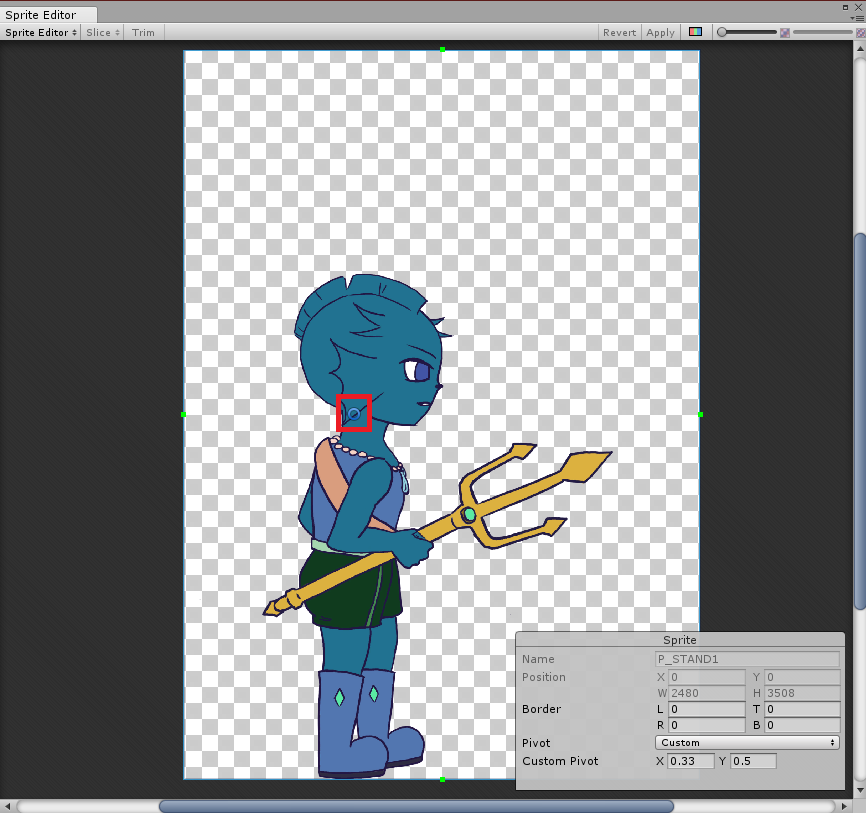 06
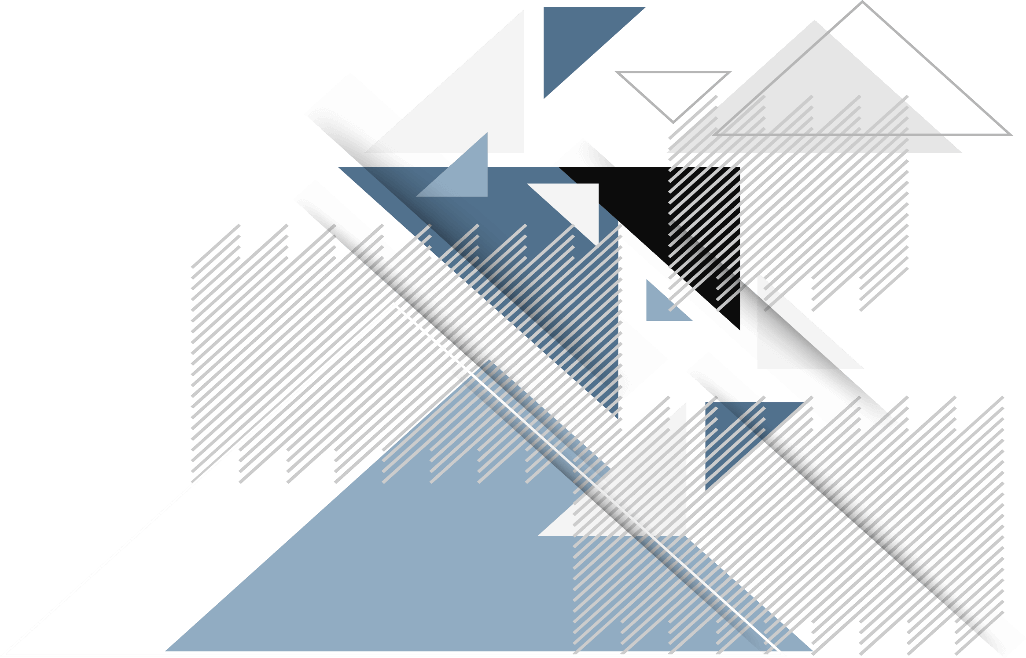 結論
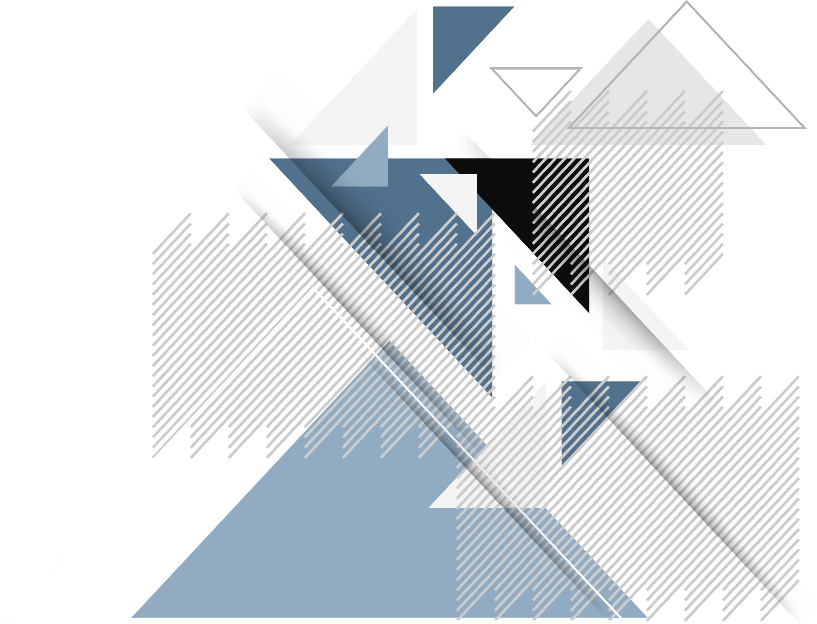 結論
結果顯示，這樣的教學模式的確可以增進學生的學習動機，我們也看從中看到了學生對於課業學習心態上的轉變。希望此研究能為未來新式的教育方式創造一個不同而且是好的開始，這就是我們開發教育類遊戲所要達成的目的。
Q&A
感謝您的聆聽
時間：2019年12月3日